江山恩仇錄 #14 （完結篇） 垂絲柳樹英雄魂
撒母耳記上 31：1-13
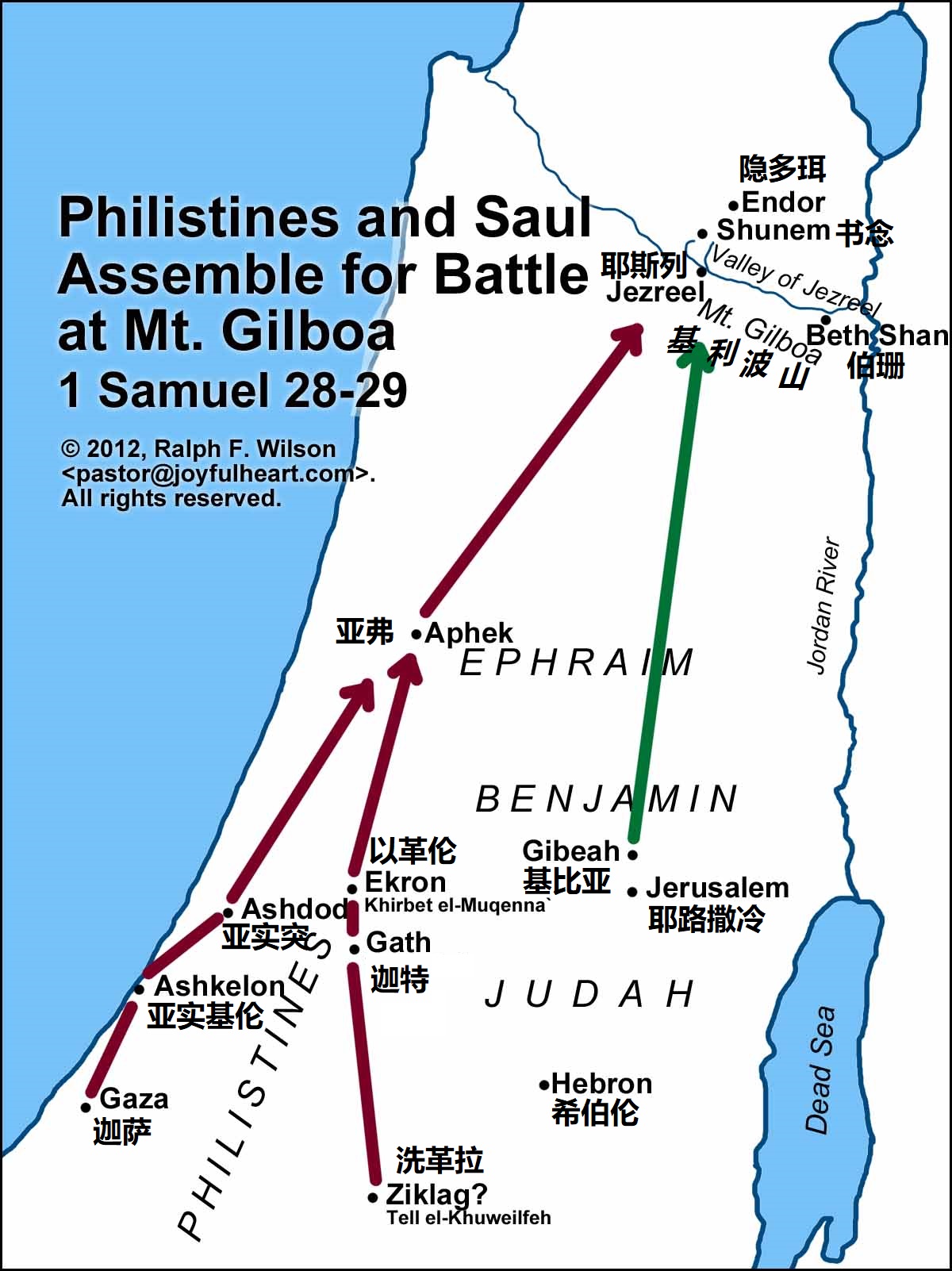 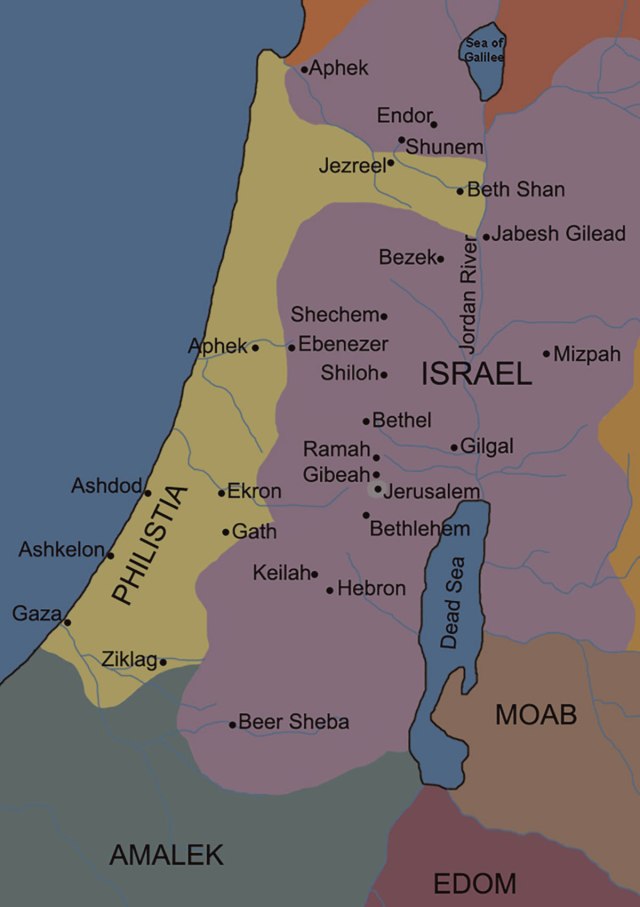 人生結局：善終和安息
https://www.youtube.com/watch?v=XTVvJVfhBeA&list=WL&index=32
The World in Search of 2021
永遠不要太早放棄，也永遠不要停止改變。
壓傷的蘆葦他不折斷，將殘的燈火他不吹滅。
以賽亞 42：3